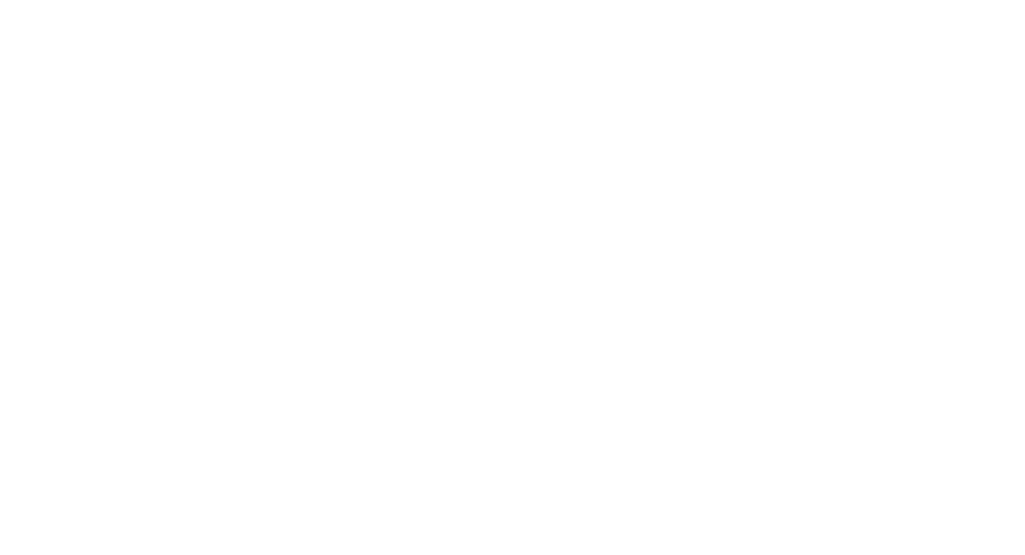 1) 


2)


3)


4)
35
279
1) 


2)


3)


4)
5
35
5
5
5
5
5
25
?
279
31
31
31
31
31
124
30
180
?
30
30
30
30
30
30
5
30
?
180
5
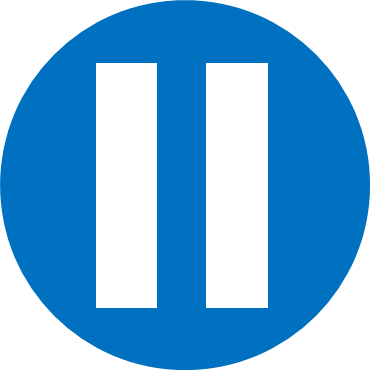 Have a think
250
?
50
50
50
50
50
100
50
250
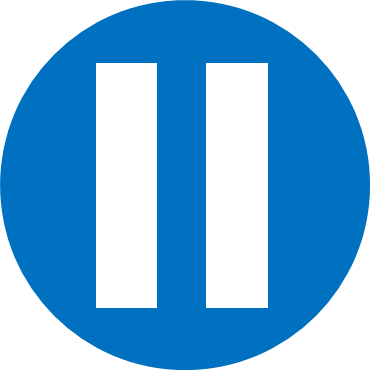 Have a think
He spent £75
How much money did Mo have to begin with?
£120
?
15
15
15
15
15
15
15
15
£75
15
120
Have a go at questions 1 - 4 on the worksheet
A number of people voted on their favourite city.
Here are the results:
Paris
Tokyo
London
Pisa
125 people voted for London
How many people voted for Pisa?
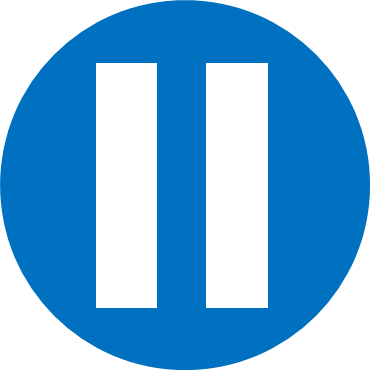 Have a think
A number of people voted on their favourite city.
Here are the results:
Paris
Tokyo
London
Pisa
125 people voted for London
How many people voted for Pisa?
500
?
125
125
125
125
125
A number of people voted on their favourite city.
Here are the results:
500
Paris
Tokyo
London
Pisa
125 people voted for London
How many people voted for Pisa?
25
25
A number of people voted on their favourite city.
Here are the results:
500
Paris
Tokyo
London
Pisa
125 people voted for London
How many people voted for Pisa?
25
London
25
25
Pisa
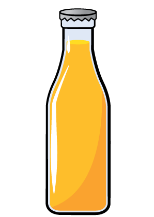 The glass now has 500 ml of orange juice in it.
How many ml of orange juice are left in the bottle?
750 ml
250
250
250
250
250
500
750
?
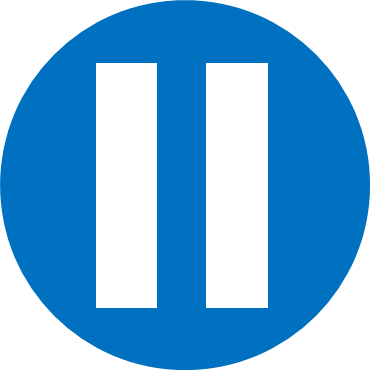 Have a think
Have a go at the rest of the questions on the worksheet